Putting Laudato Si’ into Practice
Ben Wilson - SCIAF
Overview
Session 1 – Practicing Laudato Si’ – 0945 - 1045
Introduction to Laudato Si’
Laduato Si’ & Global Climate Policy
Using Laudato Si’ to create change

Thinking Coffee Break – 1045 

Session 2 – Living Laudato Si’ – 1115 - 1200
Personal Faith
Parish Life
Living Laudato Si at SCIAF…
Catholic Social Teaching
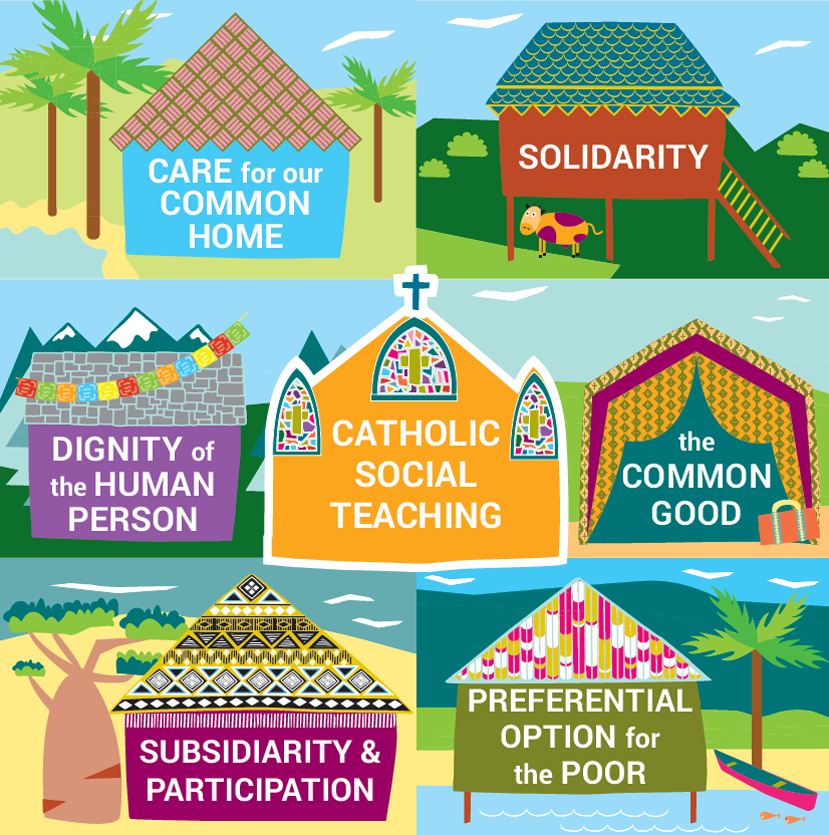 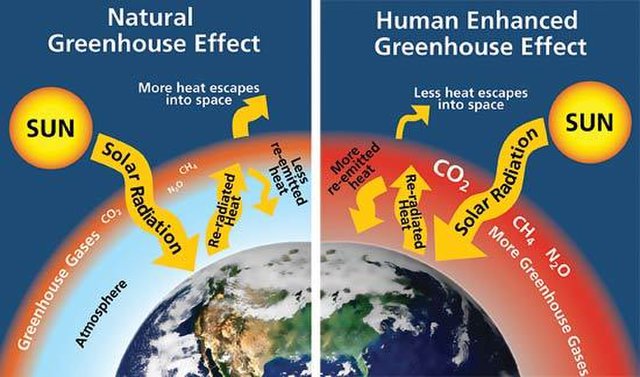 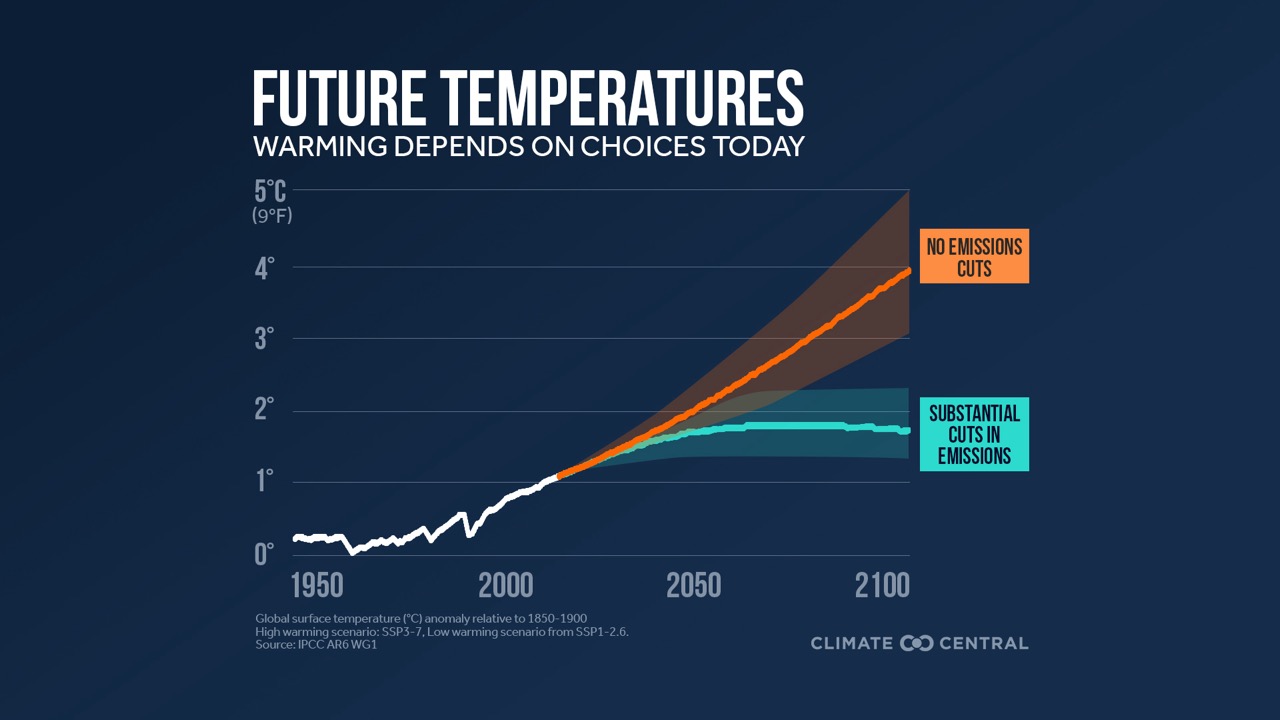 Sea-Level Rise
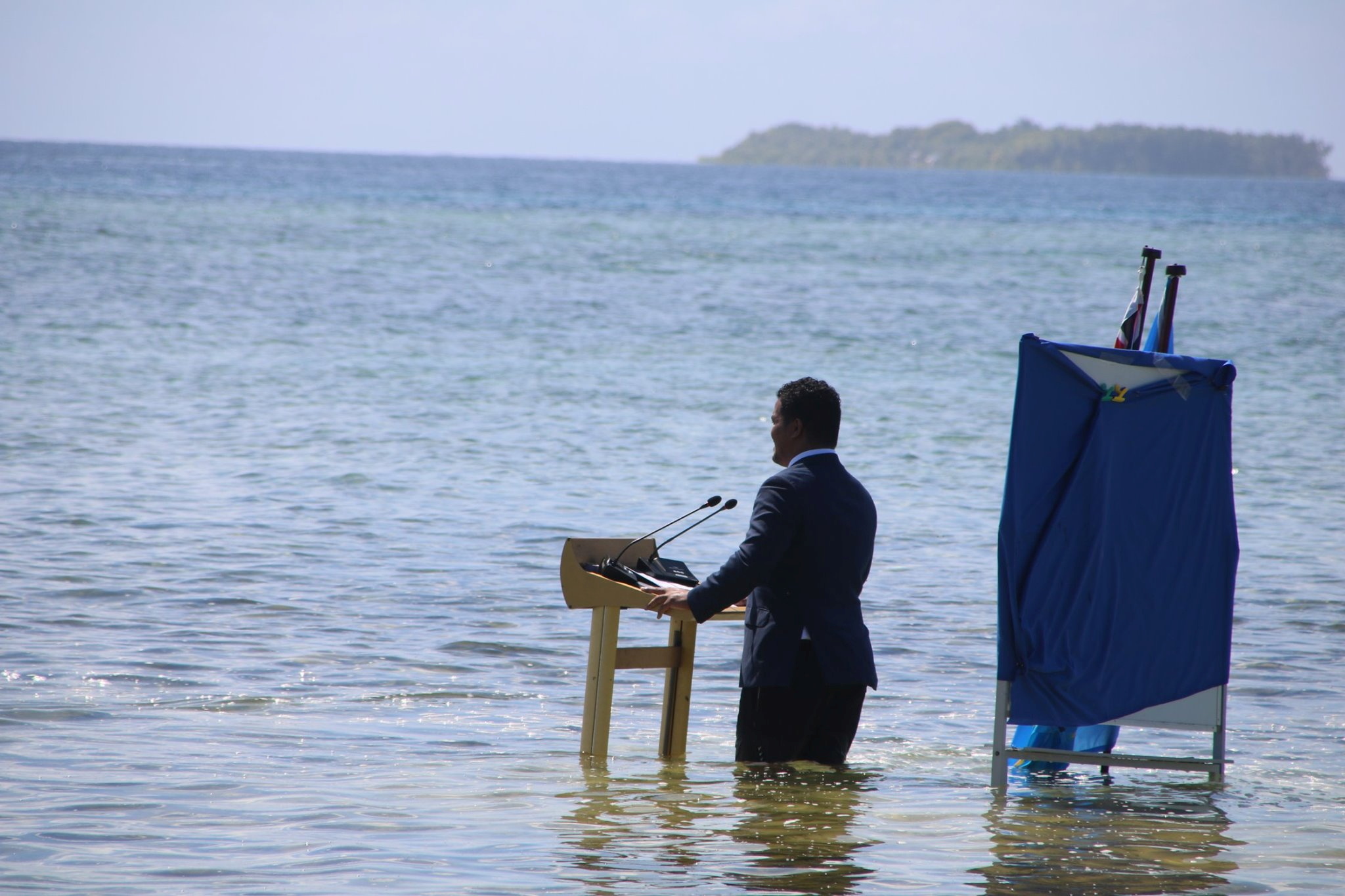 Changing Weather
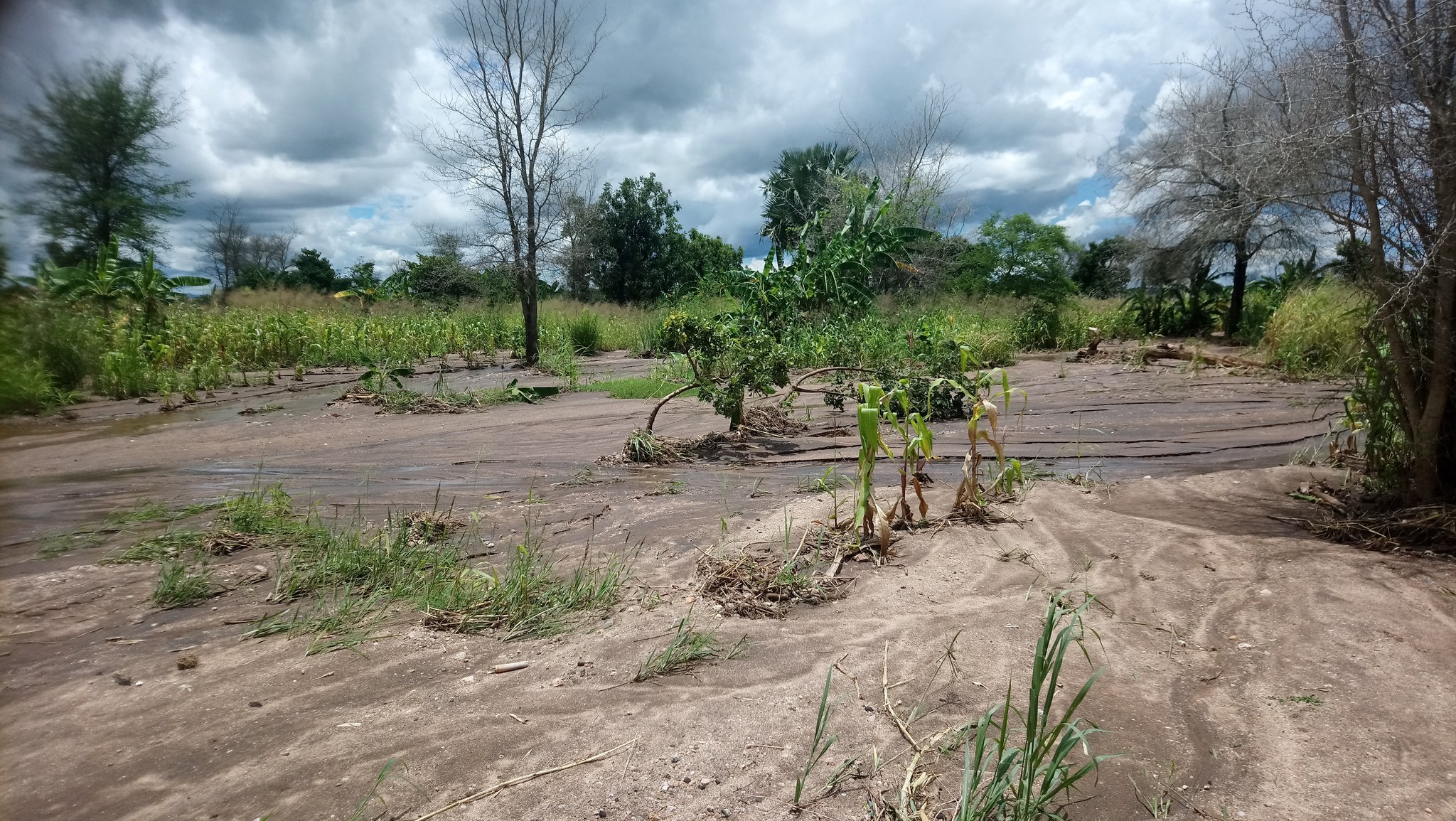 Extreme Weather
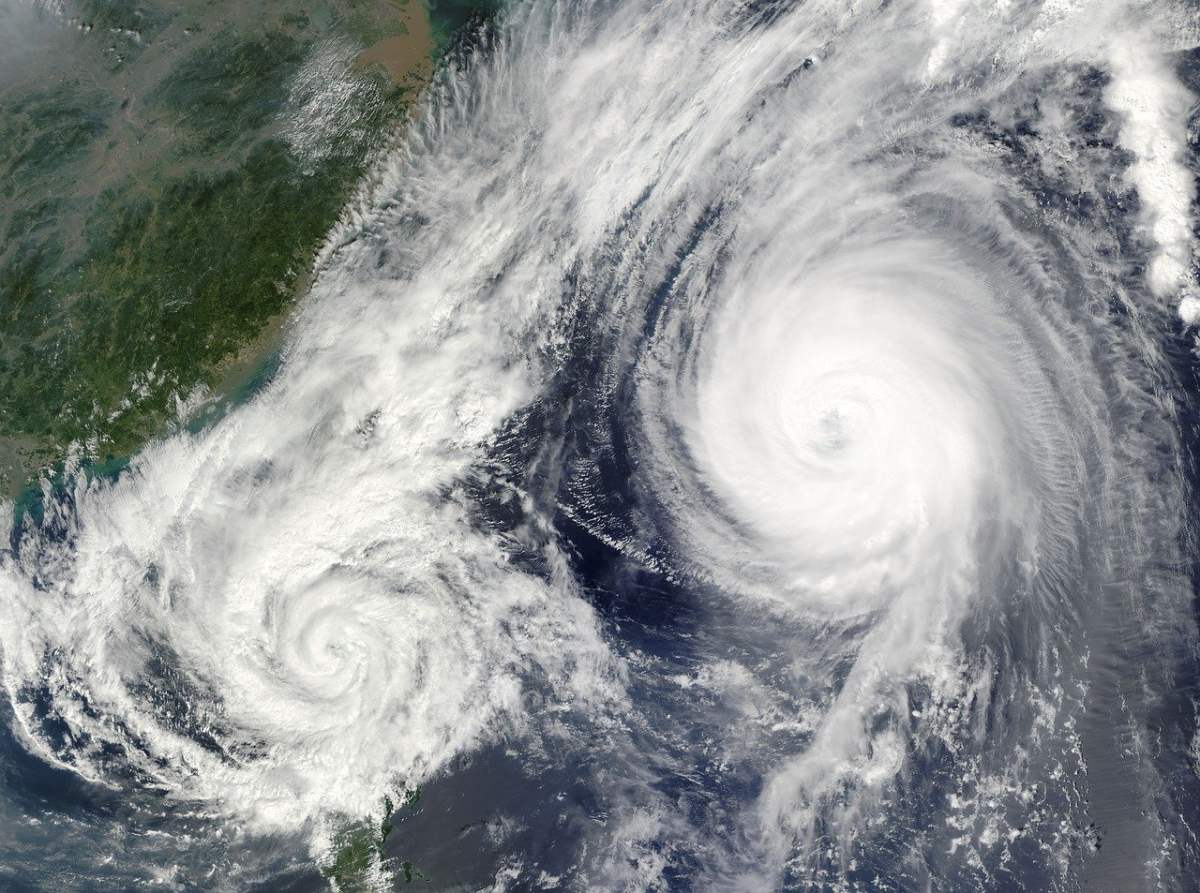 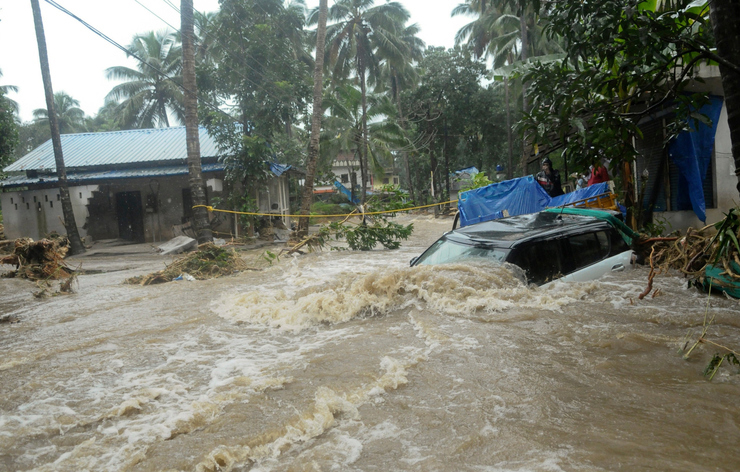 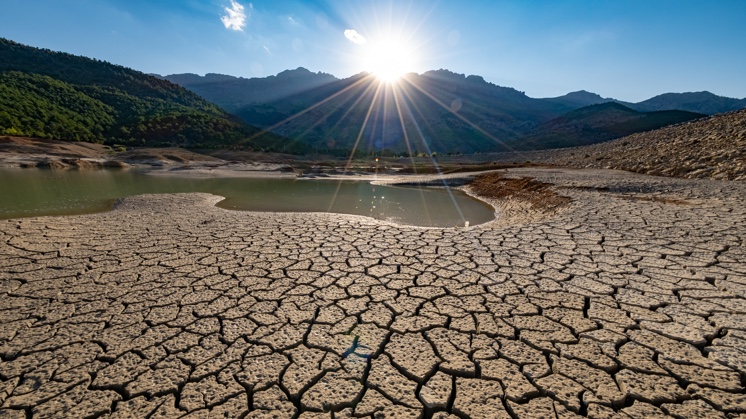 LOSS & DAMAGE
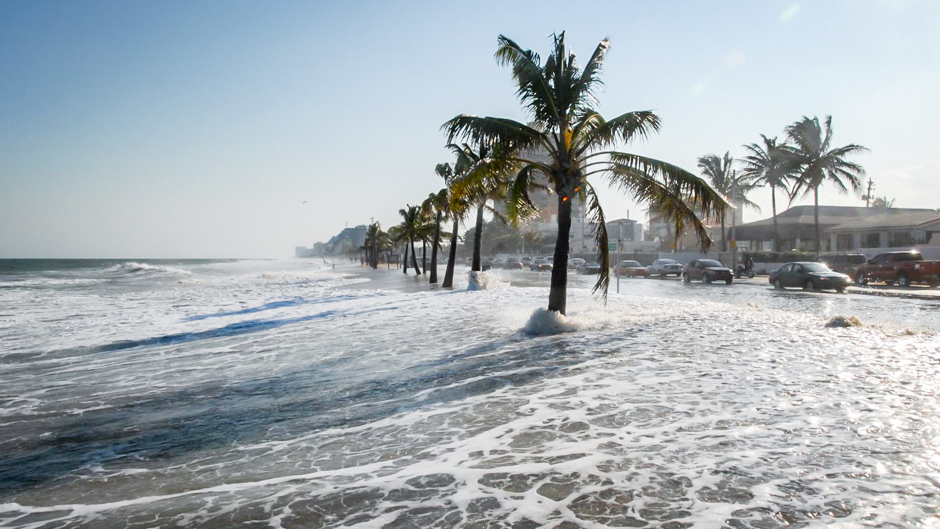 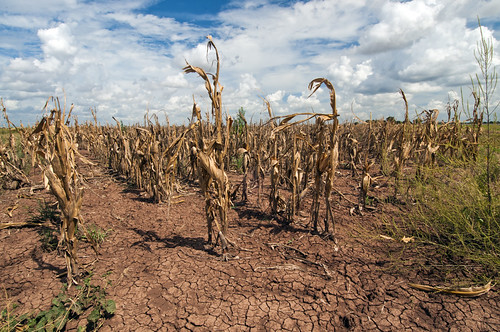 Laudato Si’
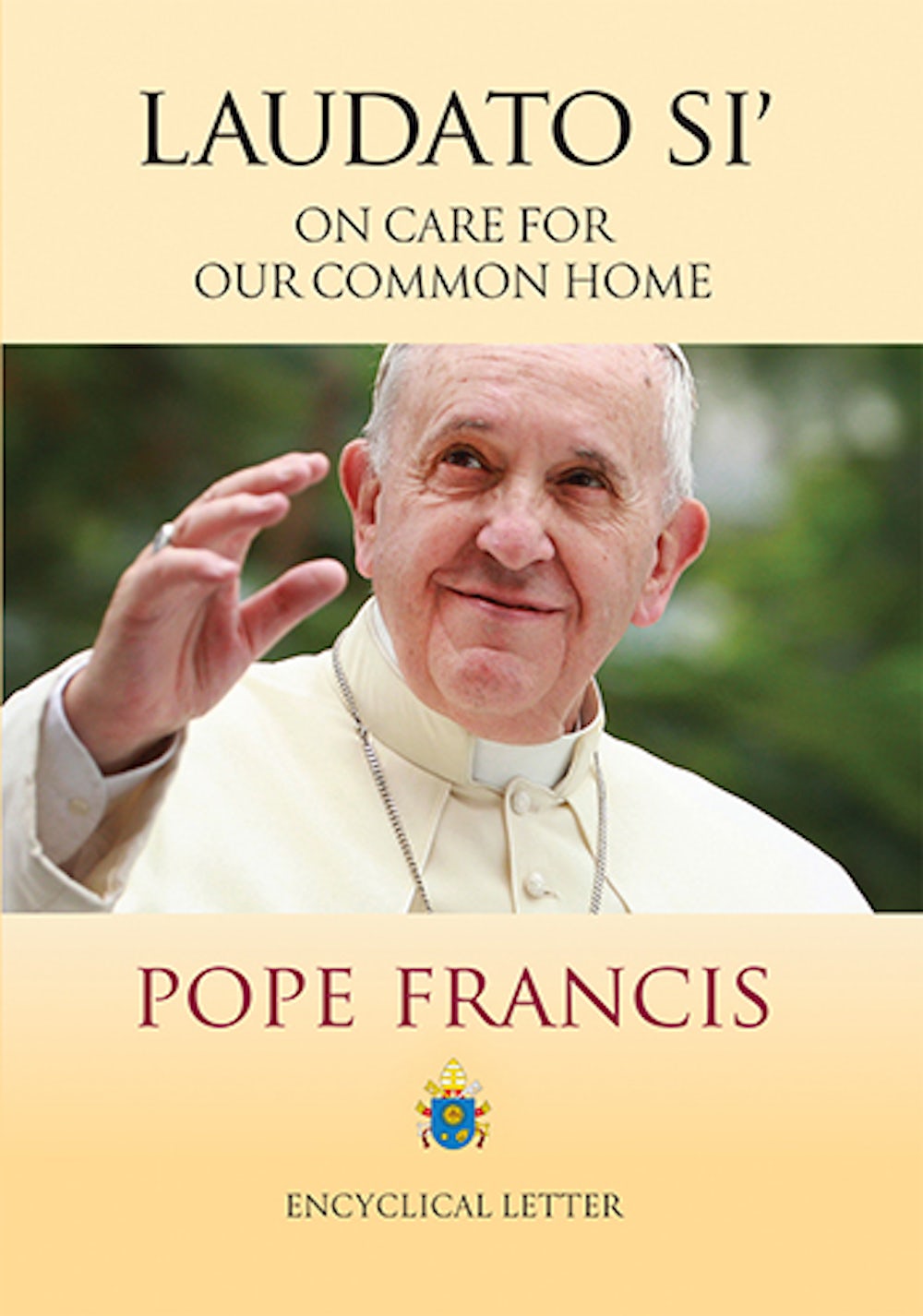 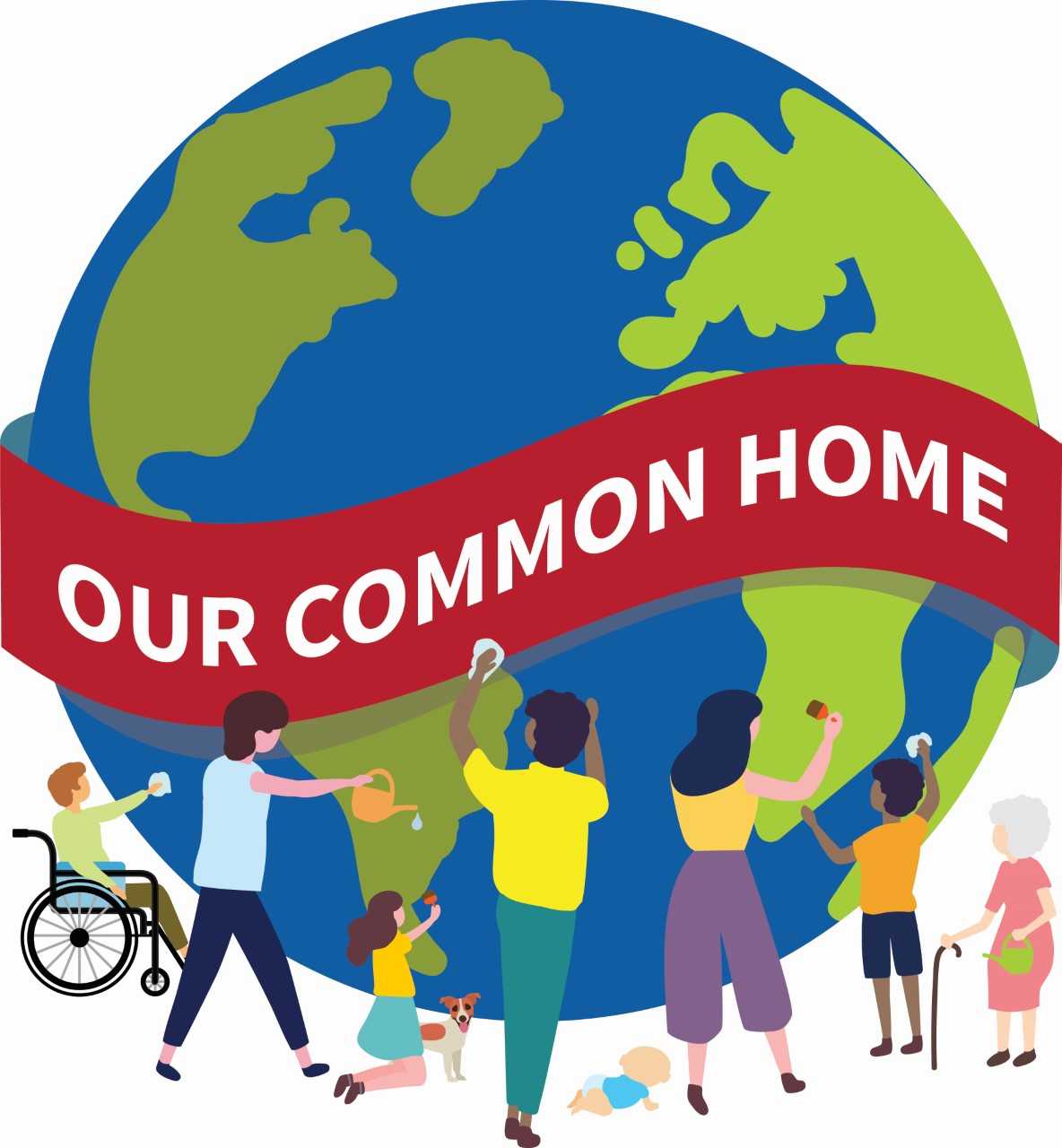 Paris Agreement
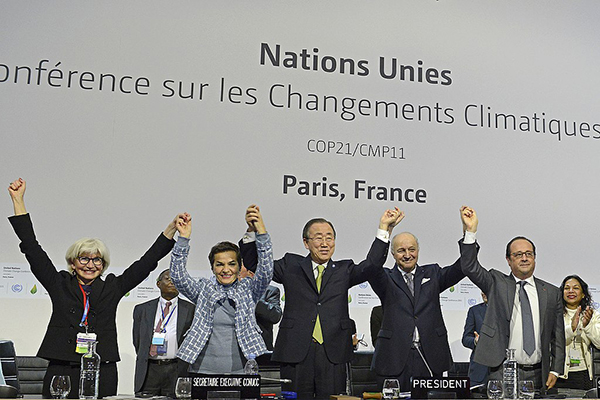 How does climate action relate to tackling global poverty?
Is our ambition for the climate crisis enough?
Do our climate plans consider the environment as a whole?
Are we being participatory, democratic and synodal?
Are we delivering a just transition?
Are we addressing the personal and spiritual dimensions of addressing climate change?
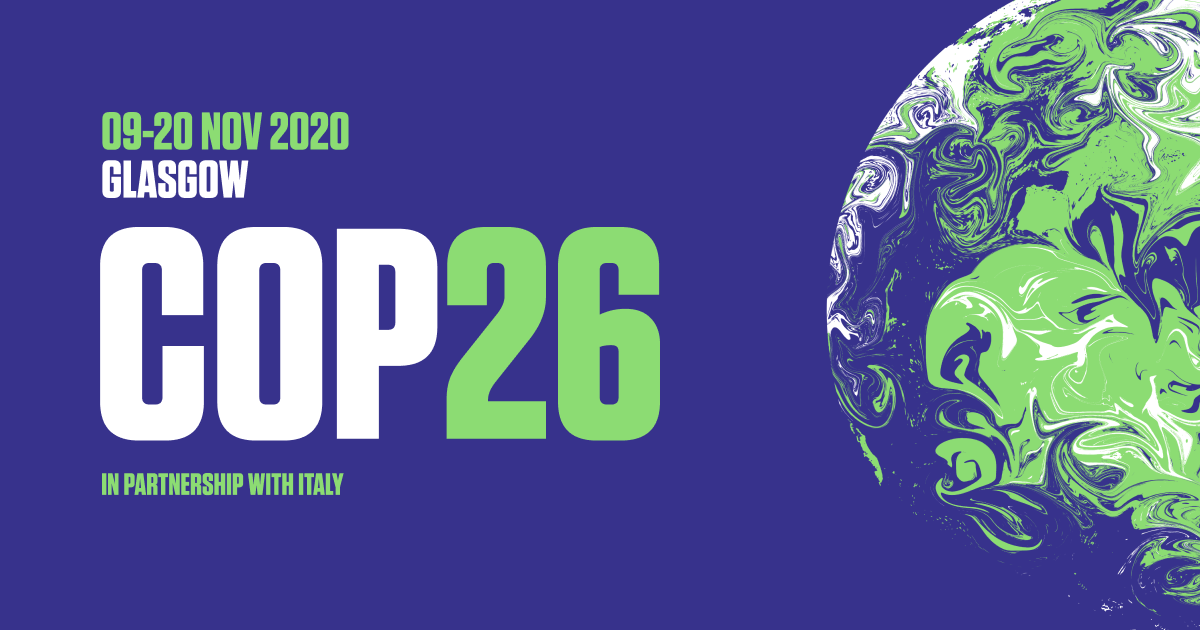 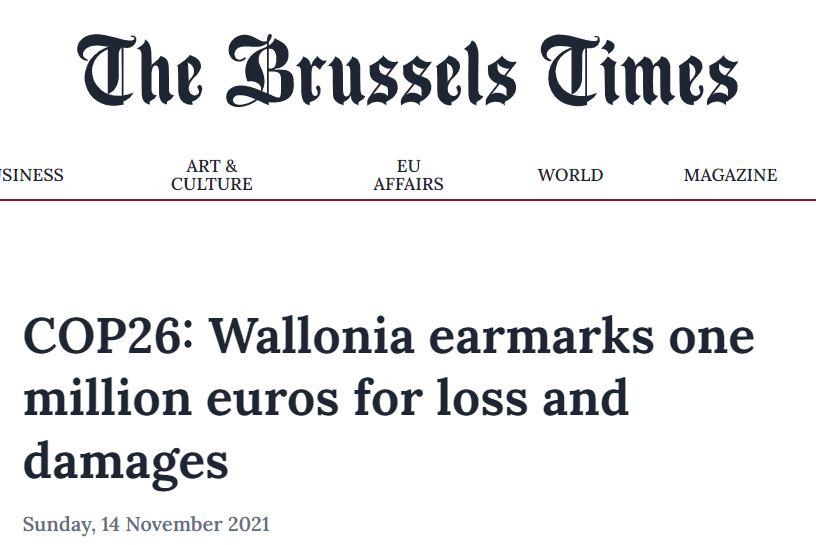 COP26
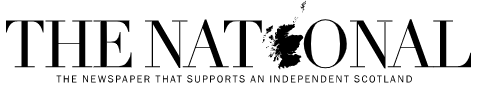 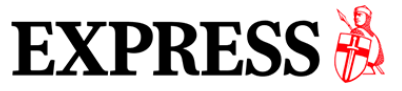 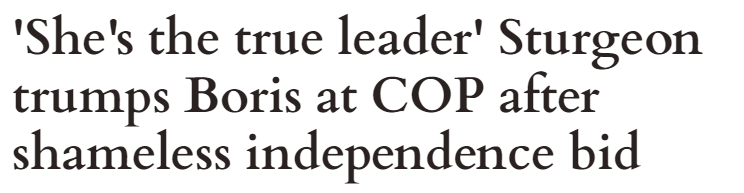 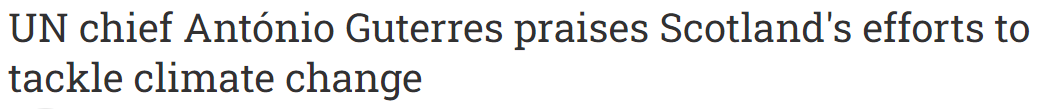 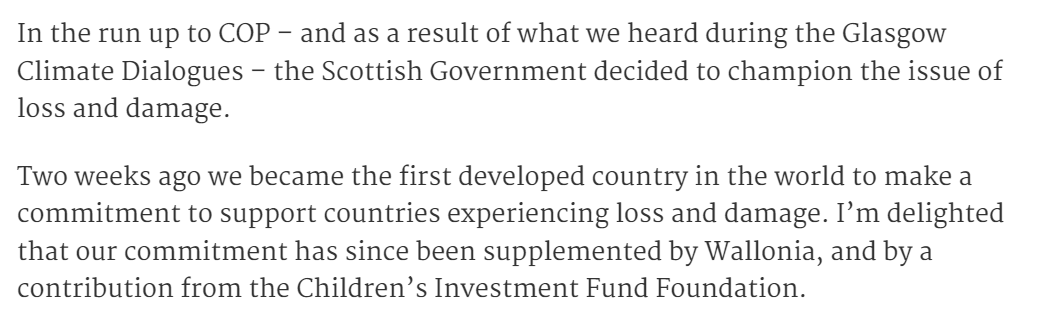 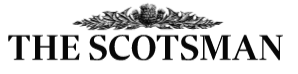 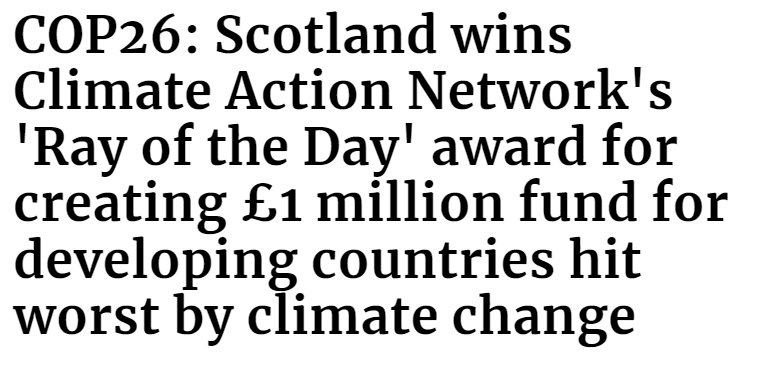 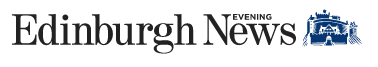 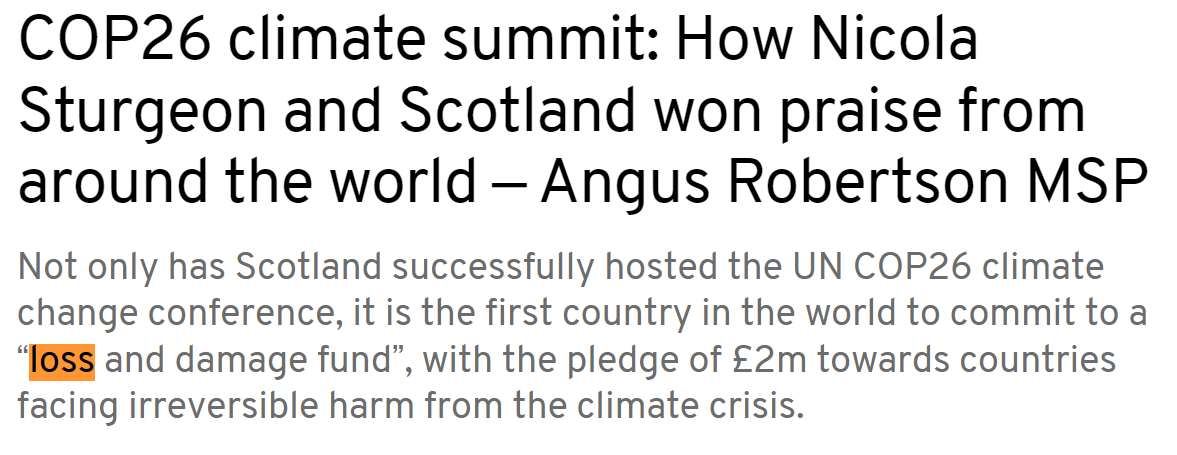 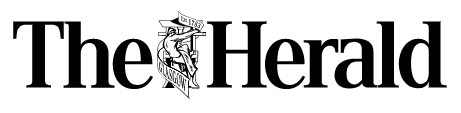 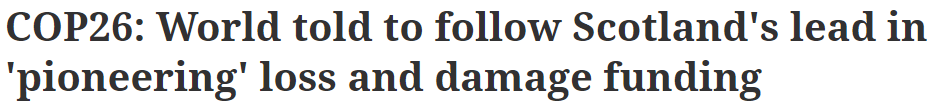 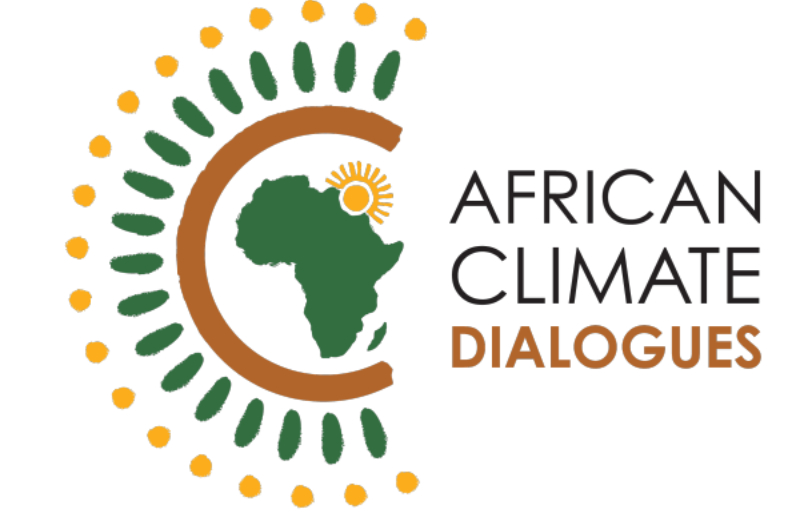 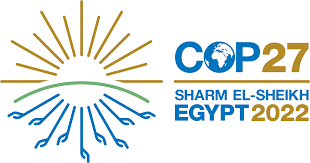 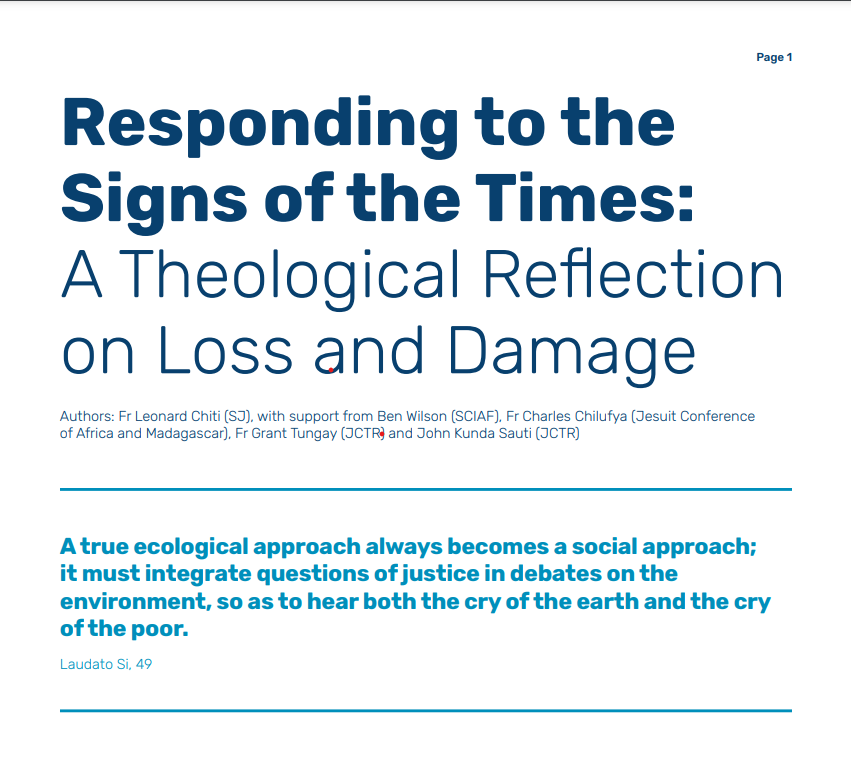 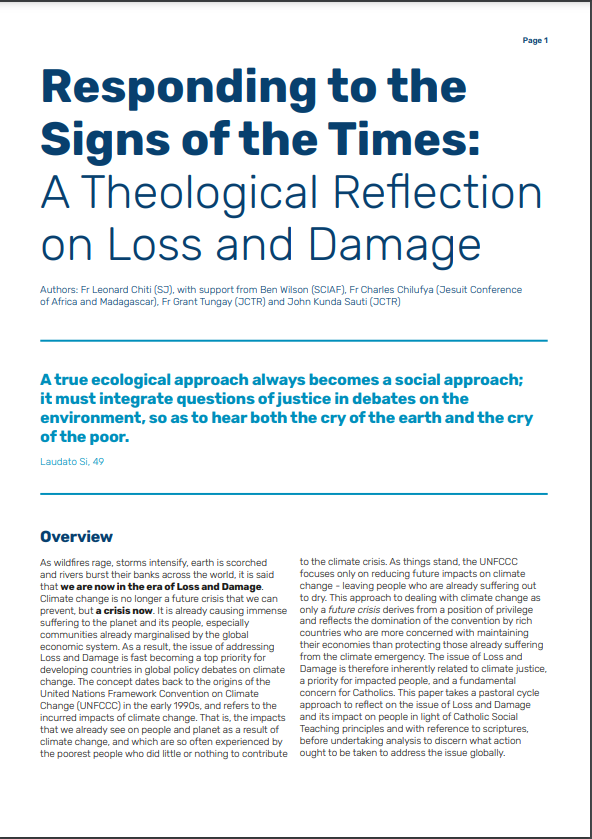 The common good
Solidarity
The preferential option for the poor
A science of loss
Restorative justice
Prophetic vision
The Veil of Ignorance
Thank You!Break starts at 1045Any question in the meantime?
How has faith motivated your commitment to Laudato Si?
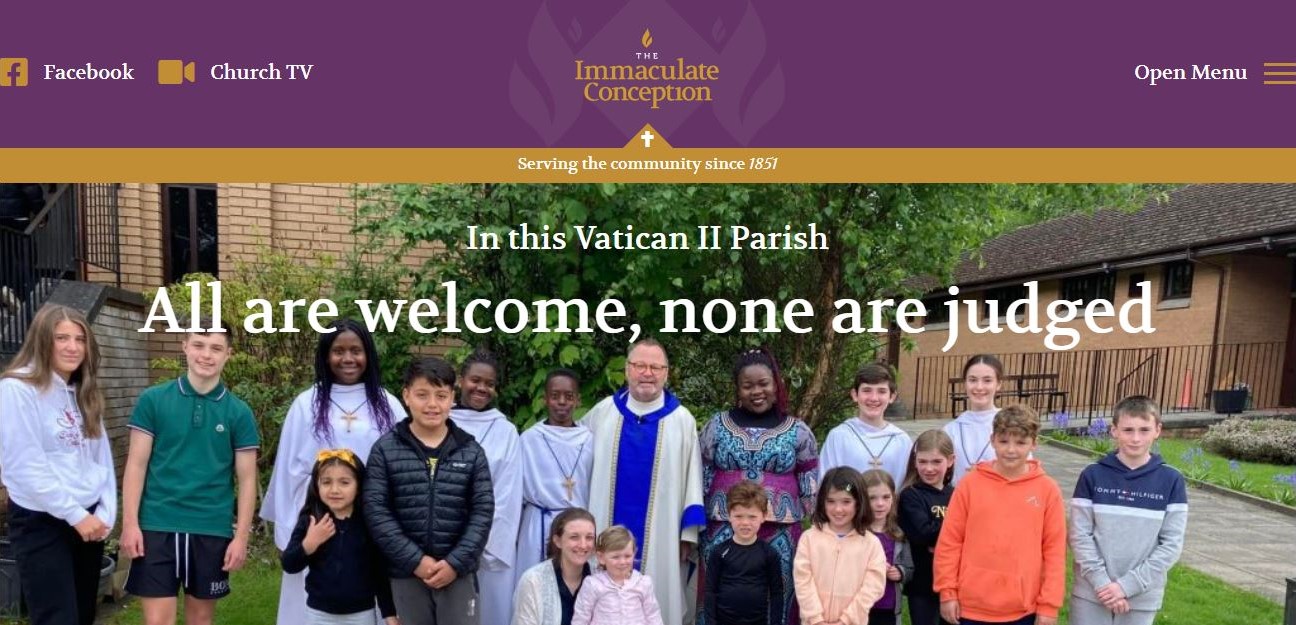 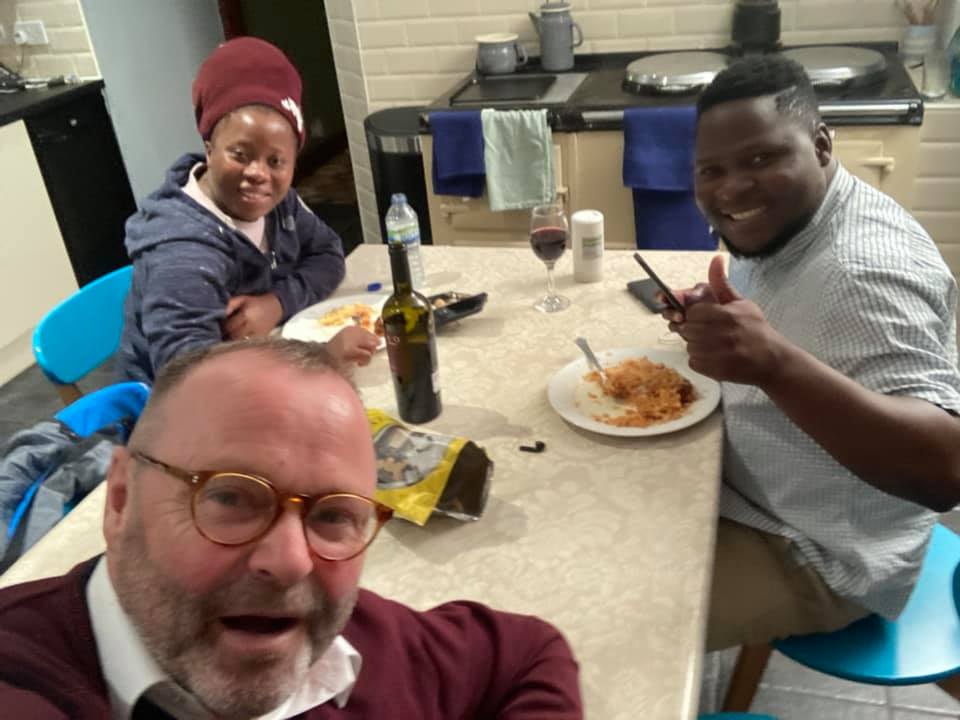 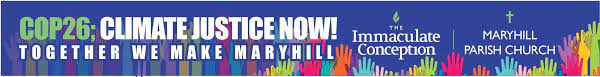 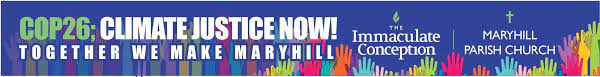 Communities of Practice
1) Critical Pedagogy
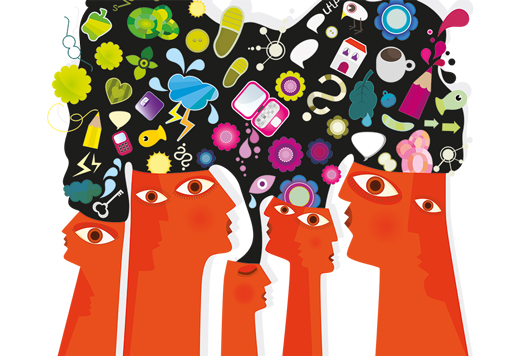 [Speaker Notes: The goal of dialogue is social not individual change
Discernment and encounter
Education takes place where there are two learners who occupy somewhat different spaces in an ongoing dialogue. First when we learn from each other sknowledge. Second when we learn from reflection on the self.]
2) From Local to Global
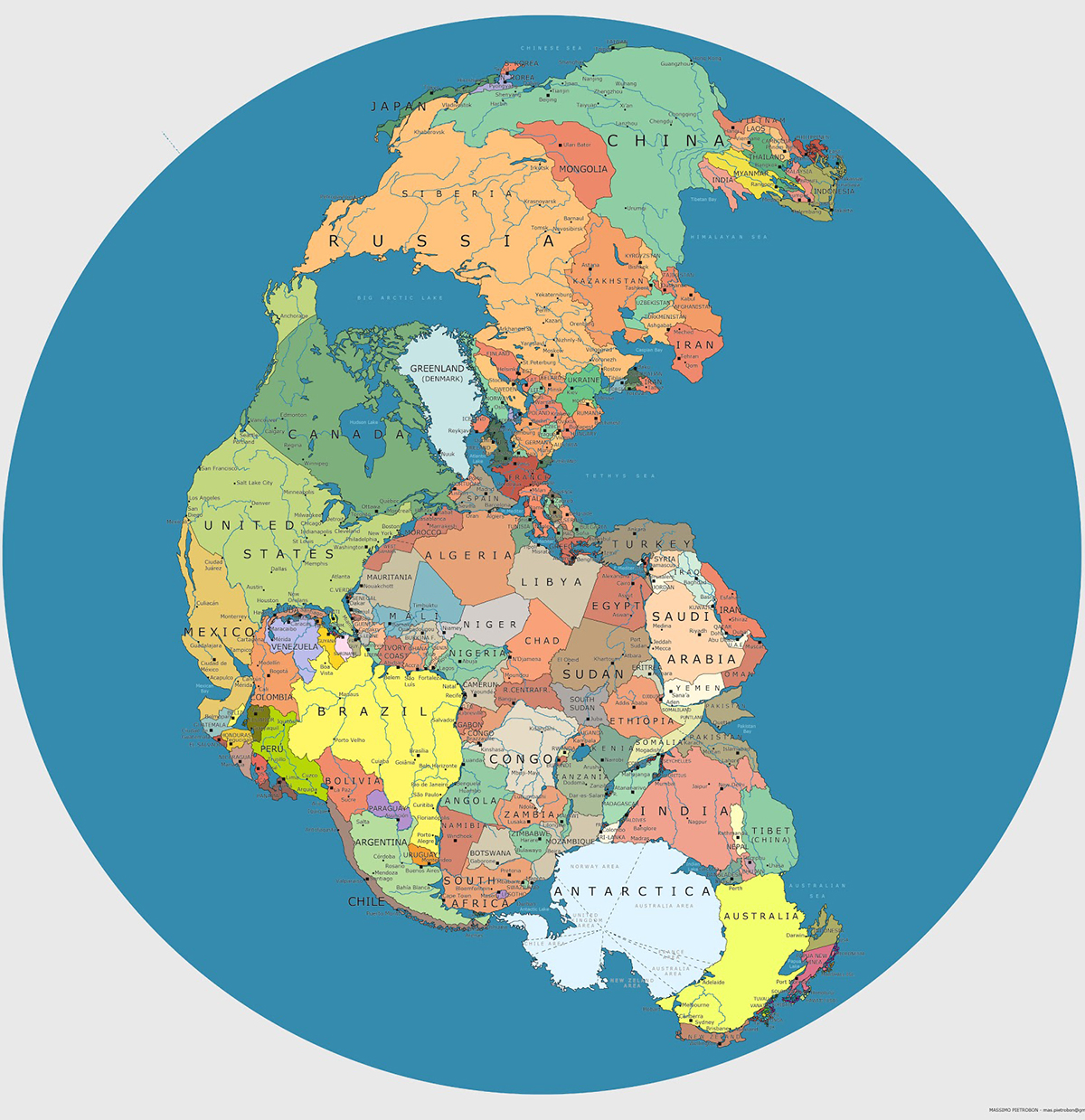 [Speaker Notes: Human nature – Marx, then Havel
Political Ontologies – real politick of values based
Different sides of the debate – CISONECC and climate finance
Moving with the times – no one solution]
3) Building Power
[Speaker Notes: How do we build power? What is the role of anger and reaction in our responses to injustice?
Reflection is only real when it sends us back to the situation in which we act – Satre
Not just feeding the poor buy asking why the poor have no food
Best focus group in Malawi – the point is not just to interpret the world, the point is to change it
Not capacity building. That is too often used in a uni direction way – rightly or wrongly. This is about building power together, across countries and with different political realities.]
How can you support this kind of work?
Pray
March
Donate
Petition
Social Media
What do you think of the methods of action I have shared? What is the most important?
How do you practice Laudato Si’ in your role as educators? What else could you do?
Thank you!
bwilson@sciaf.org.uk